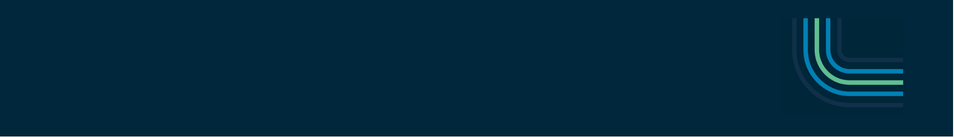 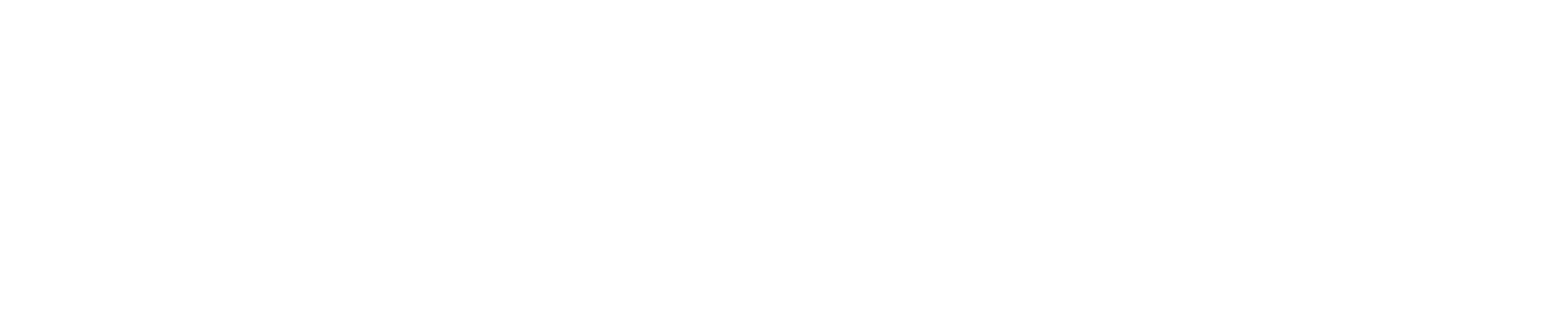 LO Success Plan
1